ინტელექტი – გენეტიკური  თუ სოციალური მახასიათებელი?
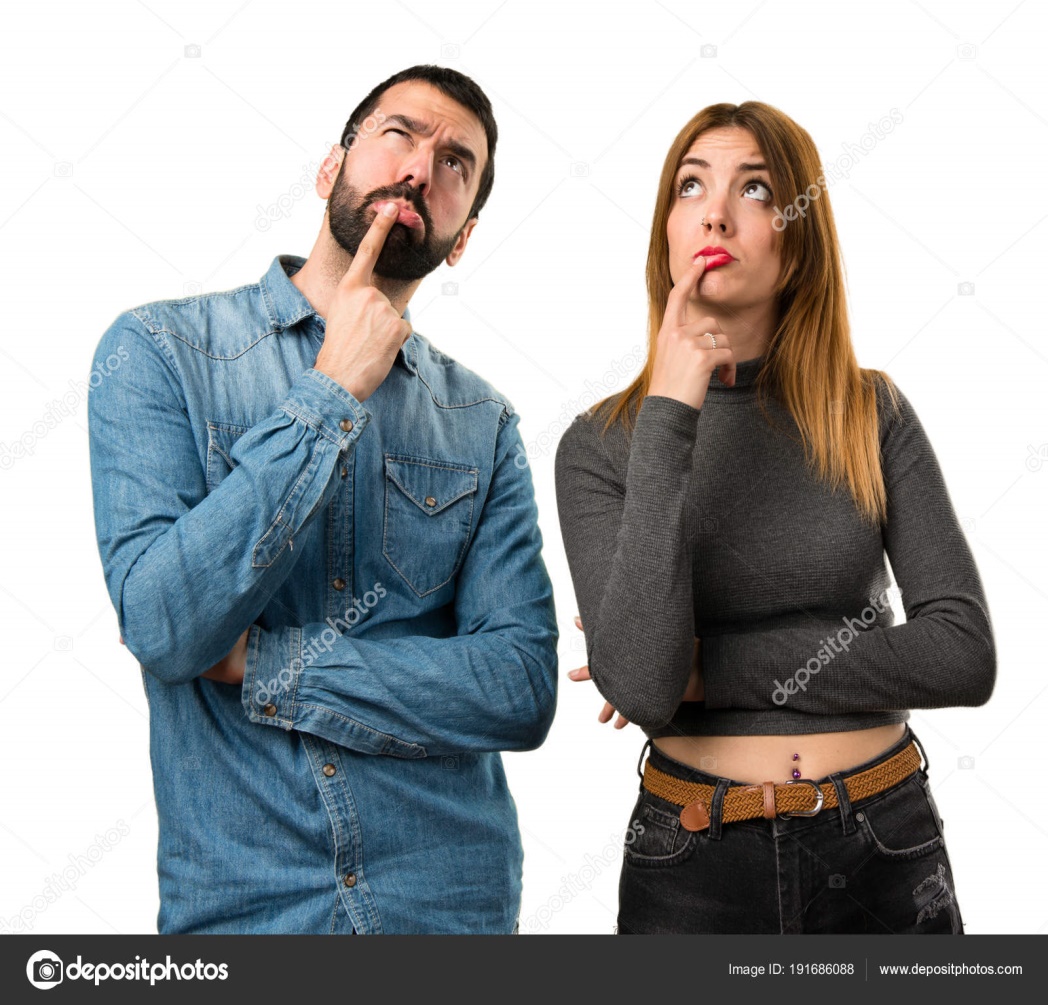 ინტელექტი??????????????
კოგნიტური პროცესები
ლოგიკური მსჯელობა
მოქმედებების დაგეგმვა, პრობლემების გადაჭრა
აბსტრაქტული და რთული იდეების წვდომა
სწრაფად დასწავლა
გამოცდილების მიღების უნარი
გენეტიკური განპირობებულობა
ედვარდსების საგვარეულო აშშ–ში – 1394 შთამომავლიდან 20 % აქტიურად იყო ჩართული საზოგადოებრივ საქმიანობაში.
ბახების საგვარეულო – 56 კომპოზიტორი
მედიჩების დინასტია – 3 რომის პაპი, რამდენიმე მეფე და კარდინალი
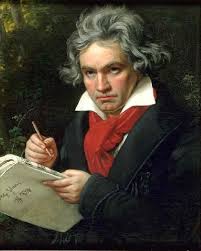 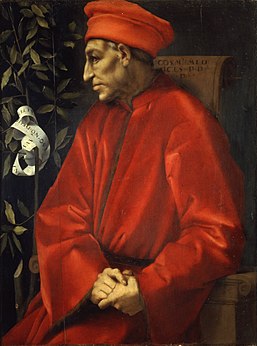 გენეტიკური განპირობებულობა – დევიაციური ქცევა
ჯუკების საგვარეულო – 2005 შთამომავლიდან 600 გონებაჩლუნგი, 50% ქურდი, ლოთი, ყალთაბანდი ან მეძავი.
ადა იურკეს მოდგმა – 700–დან 181 მეძავი, 142 ქურდი, 76 სხვადასხვა სახის დამნაშავე.
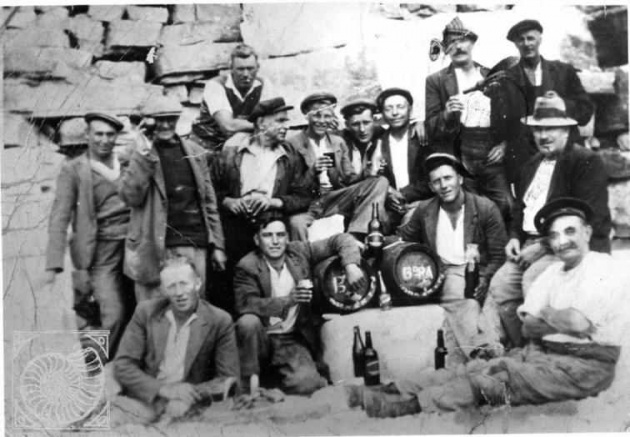 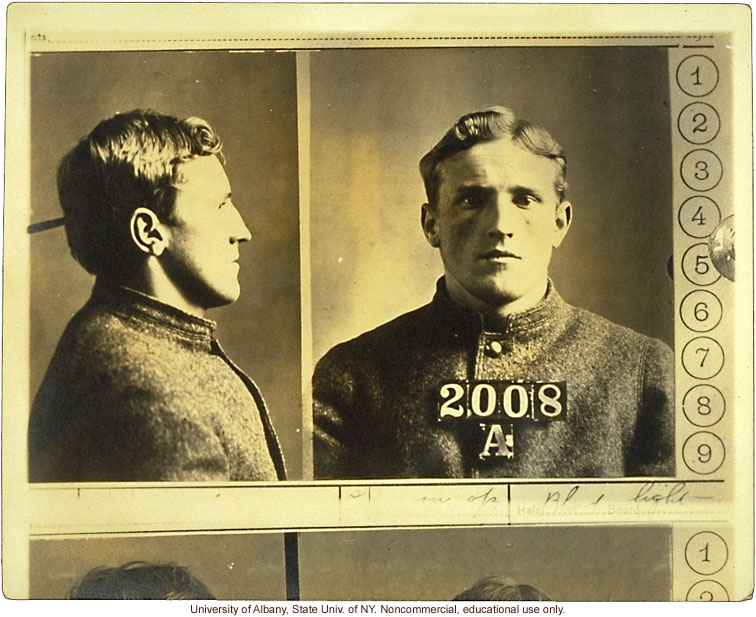 ინტელექტის შეფასების ისტორია
ძველ ბაბილონში გამოცდა უტარდებოდა ,,გადამწერებს’’
ძველ ეგვიპტეში ქურუმებს უტარდებოდათ გასაუბრებები
ჩინეთში 4000 წლის წინ ტარდებოდა სახელმწიფო მოხელეების ტესტირებები
2000 წლის წინ ტარდებოდა ჰანის დინასტიის მმართველობისას წერითი ტესტირებები
XVIII საუკუნეში ჩინური ტესტირების ტრადიცია აღწერეს ევროპაში
ინტელექტის შეფასების მეთოდები
განსხვავება ინტელექტის მიხედვით რაოდენობრივი ხასიათისაა
ინტელექტის მიხედვით განსხვავება არის მრუდის ფორმის და ადამიანთა დიდი ნაწილი შუა ნაწილშია თავმოყრილი
ობიექტური ტესტებით შესაძლებელია ინტელექტის შეფასება
სტატისტიკური მეთოდით შესაძლებელია ორი განსხვავებული ჯგუფის მონაცემთა შედარება
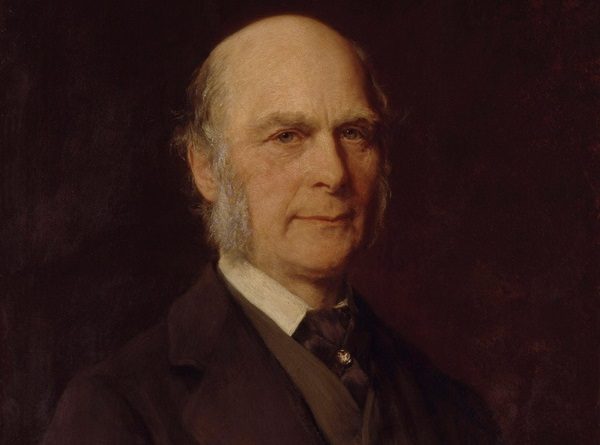 ინტელექტის გაზომვის ტესტური მეთოდები
ტესტური მეთოდები პირველად შეიმუშავა ალფრედ ბინემ
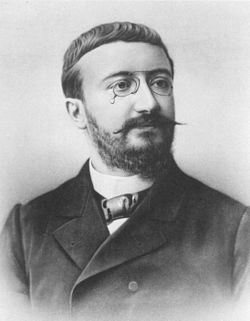 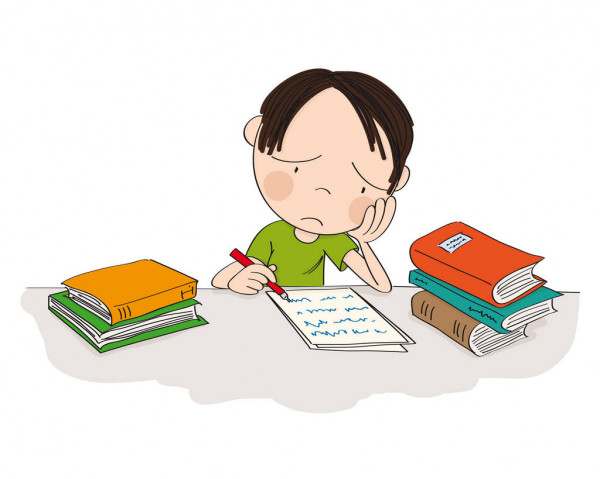 ტესტური მეთოდები დანერგა 1916 წ.–ს ლუის ტერმენი
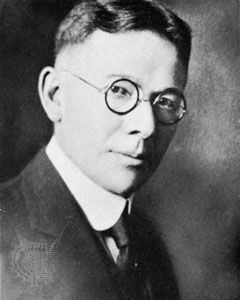 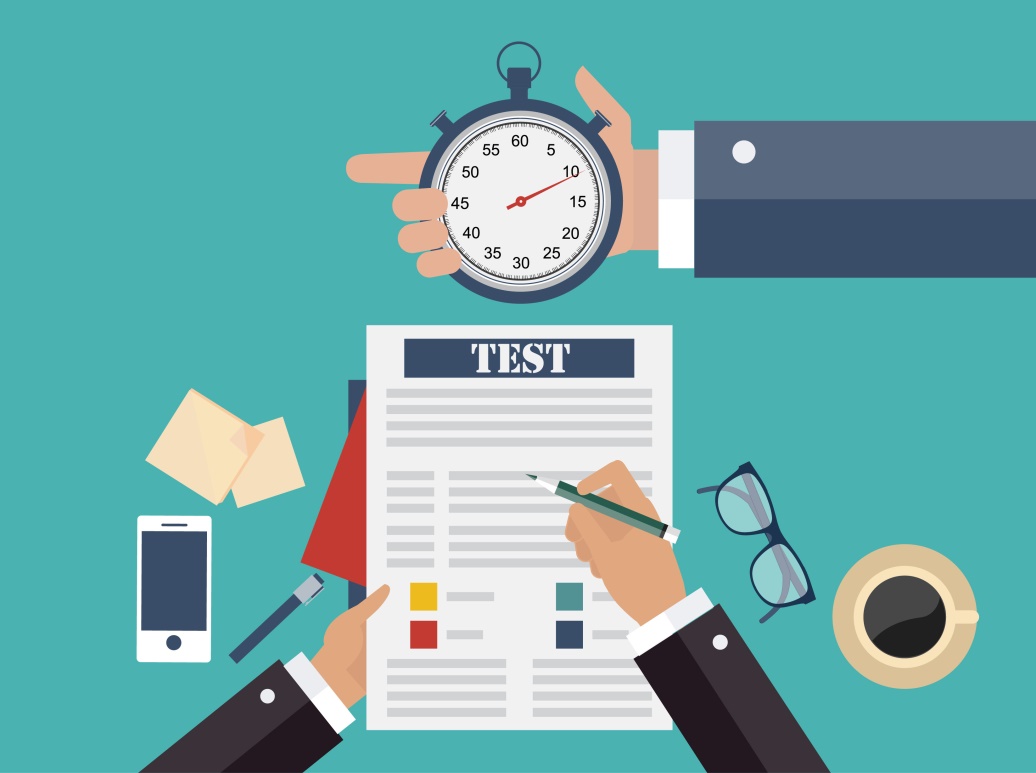 ამერიკაში დანერგა ალფრედ გოდარდმა
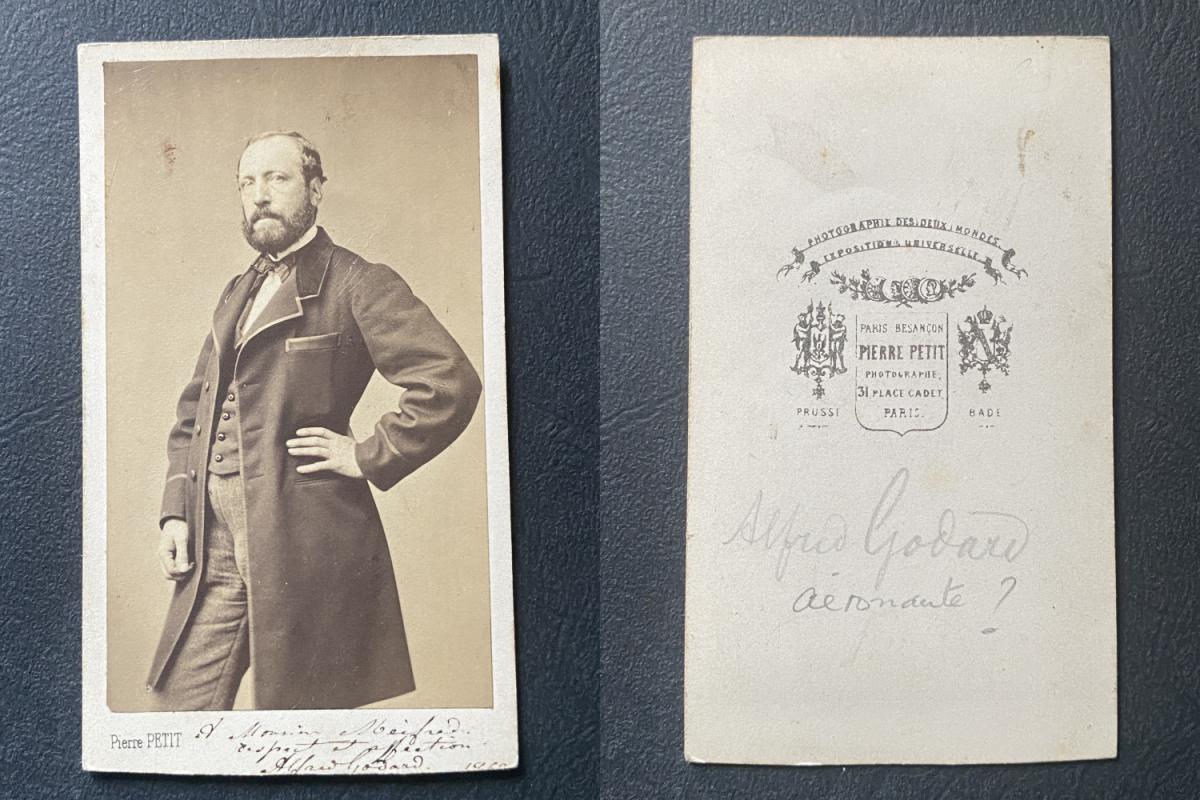 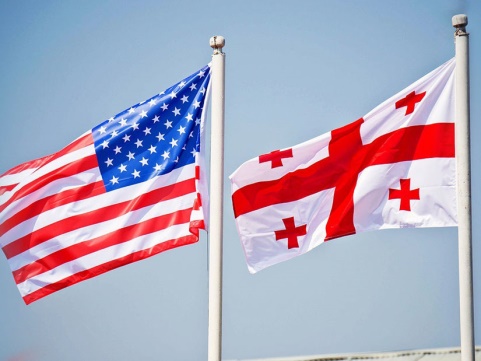 ,,თუკი მოსწავლე ადვილად ითვისებს ერთ რომელიმე საგანს, მაშინ დანარჩენ საგნებსაც ადვილად სწავლობს.’’
                                  
                                     1904 წ.ჩარლზ სპირმანი
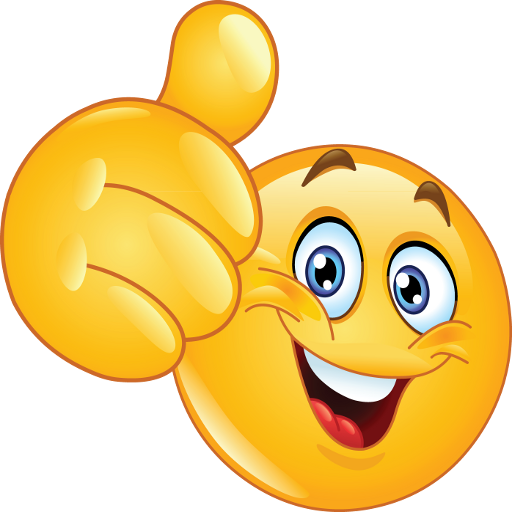 Q – intelligence quotient
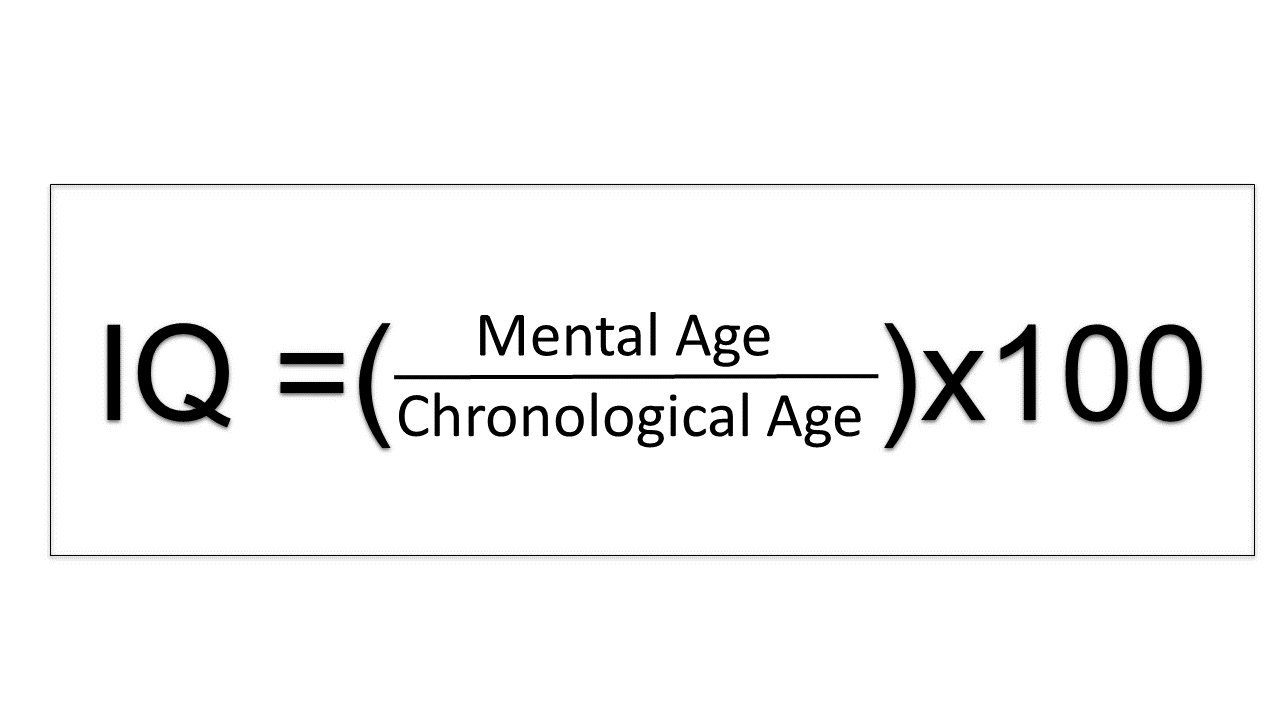 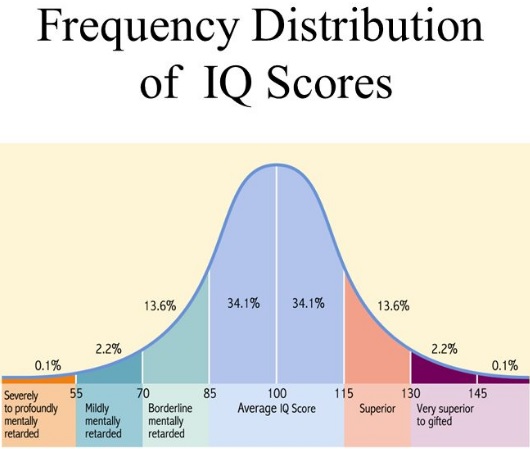 ფლინის ეფექტი
სოციალური გარემოს გაუმჯობესება
კვების ხარისხის გაუმჯობესება
სწავლების ხარისხის გაუმჯობესება
მრავალრიცხოვანი ვიზუალური ინფორმაცია
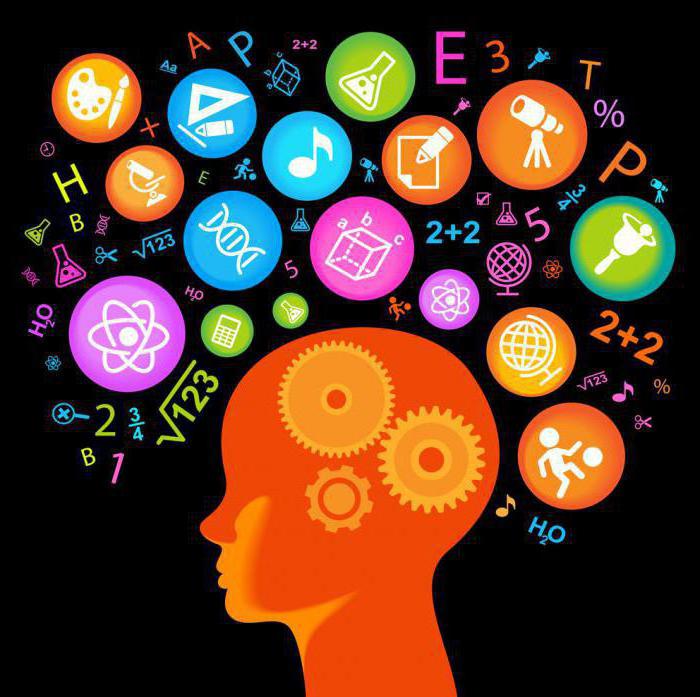 ინტელექტის გენი– IGF2R
1997 წელი–რობერტ პლომინი
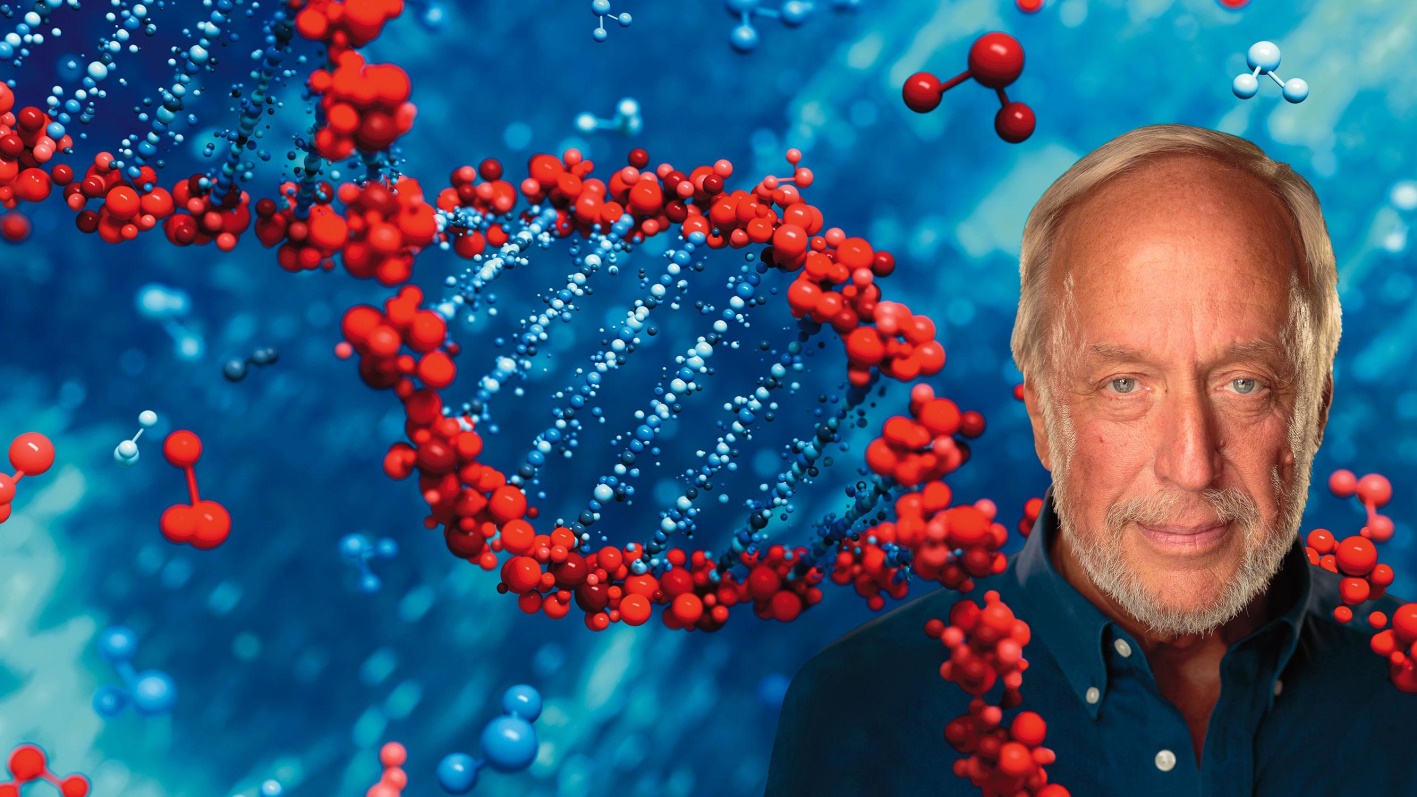 გენი DTNBP1-კ.ბარდიკმა აღმოაჩინა 2006 წ.
მონაწილეობს შუბლის წილის ქერქის, ჰიპოკამპის და შუა ტვინის მოქმედებაში
მისი მუტაცია იწვევს შიზოფრენიას
მისი მუტაცია ხელს უწყობს ინტელექტუალურობის განვითარებას.
მის გვერდით განლაგებული გენების მუტაცია იწვევს დისლექციას
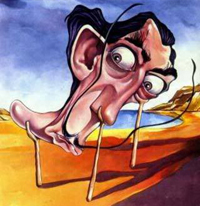 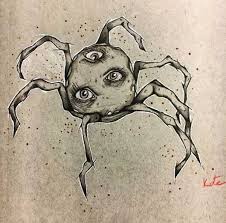 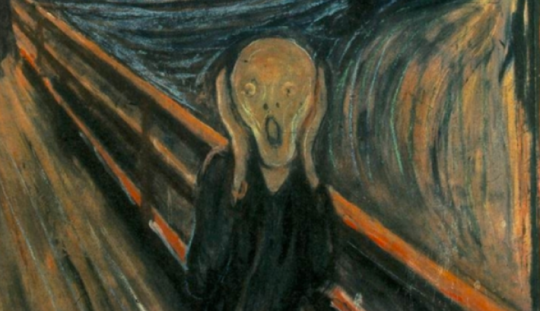 „ზარის ფორმის  მრუდი“–რიჩარდ ჰერშტაინი, ჩარლზ მურიე. 1994 წ.
. აშშ–ში 50 %-ს აქვს IQ ნორმის ფაგლებში (90–110). 20 %-ს (აფროამერიკელები, ლათინოსები)–დაბალი.თეთრკანიანები 15 %-ით უსწრებენ აფროამერიკელებს
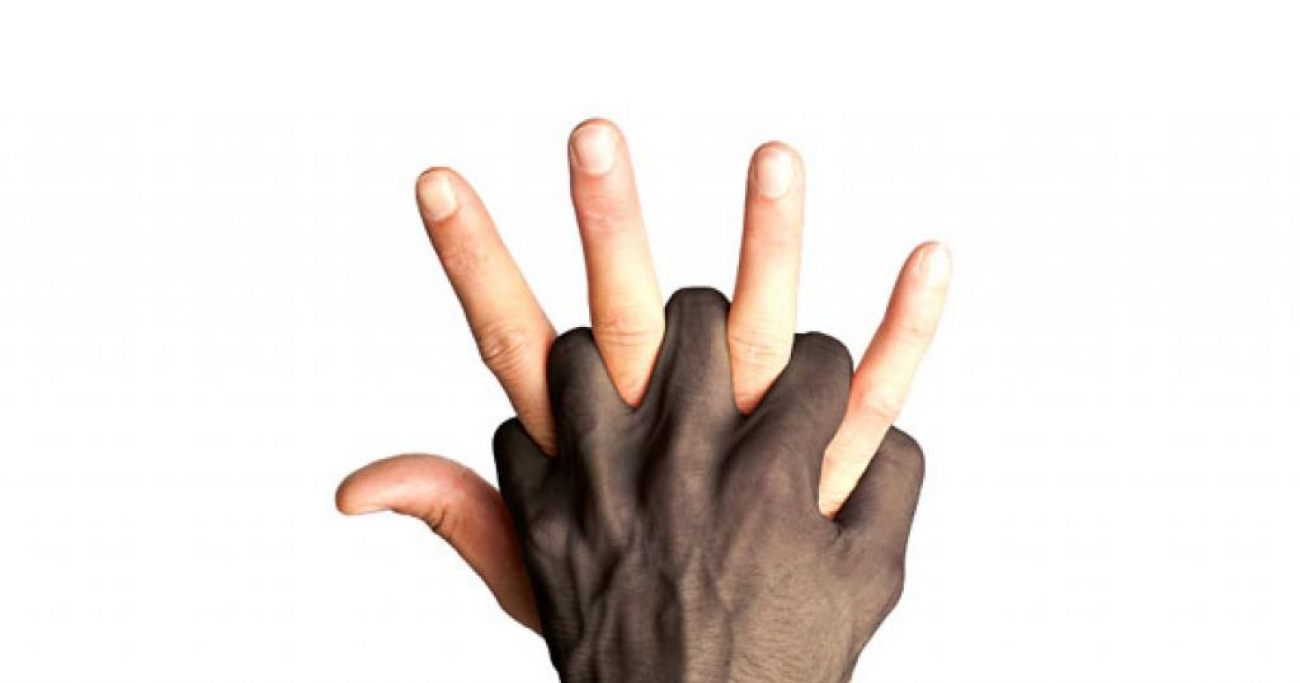 გენიოსი                                         სოციუმიტალანტი
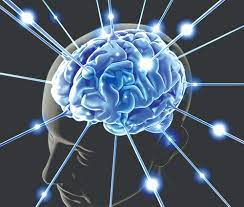 გენიოსი აკეთებს  იმას,  რაც აუცილებლად საჭიროა, ტალანტი იმას–რაც შეუძლია!
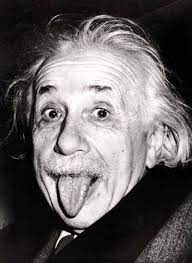 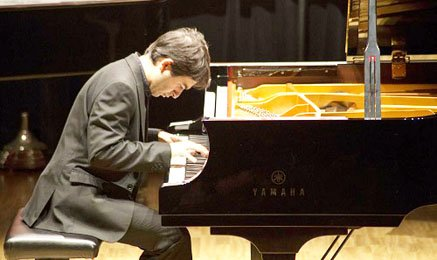